Academy Leadership Excellence Framework
[Speaker Notes: Introduction:

The Academy Leadership Excellence Framework is based on work undertaken over several years, including reviewing research evidence linking leadership to students’ academic and wellbeing outcomes, investigating leadership development frameworks in comparable jurisdictions, and consulting with Victorian school and system leaders. 
The Framework is reflective of the work of Emeritus Distinguished Professor Viviane Robinson of the University of Auckland. Viviane has published extensively on school improvement and leadership over many years and has worked to reduce the gap between research and practice in education. 

The Academy Leadership Excellence Framework (ALEF) aims to inspire current and future school leaders to pursue leadership excellence, so that every child has the opportunity for a great education and the best possible start in life.  
The ALEF sets out the practices, capabilities and dispositions required for excellence at all levels of leadership.​ It equips teachers and school leaders with the skills and mindset to navigate student-centred decision making and drive positive change.]
The Academy Leadership Excellence Framework
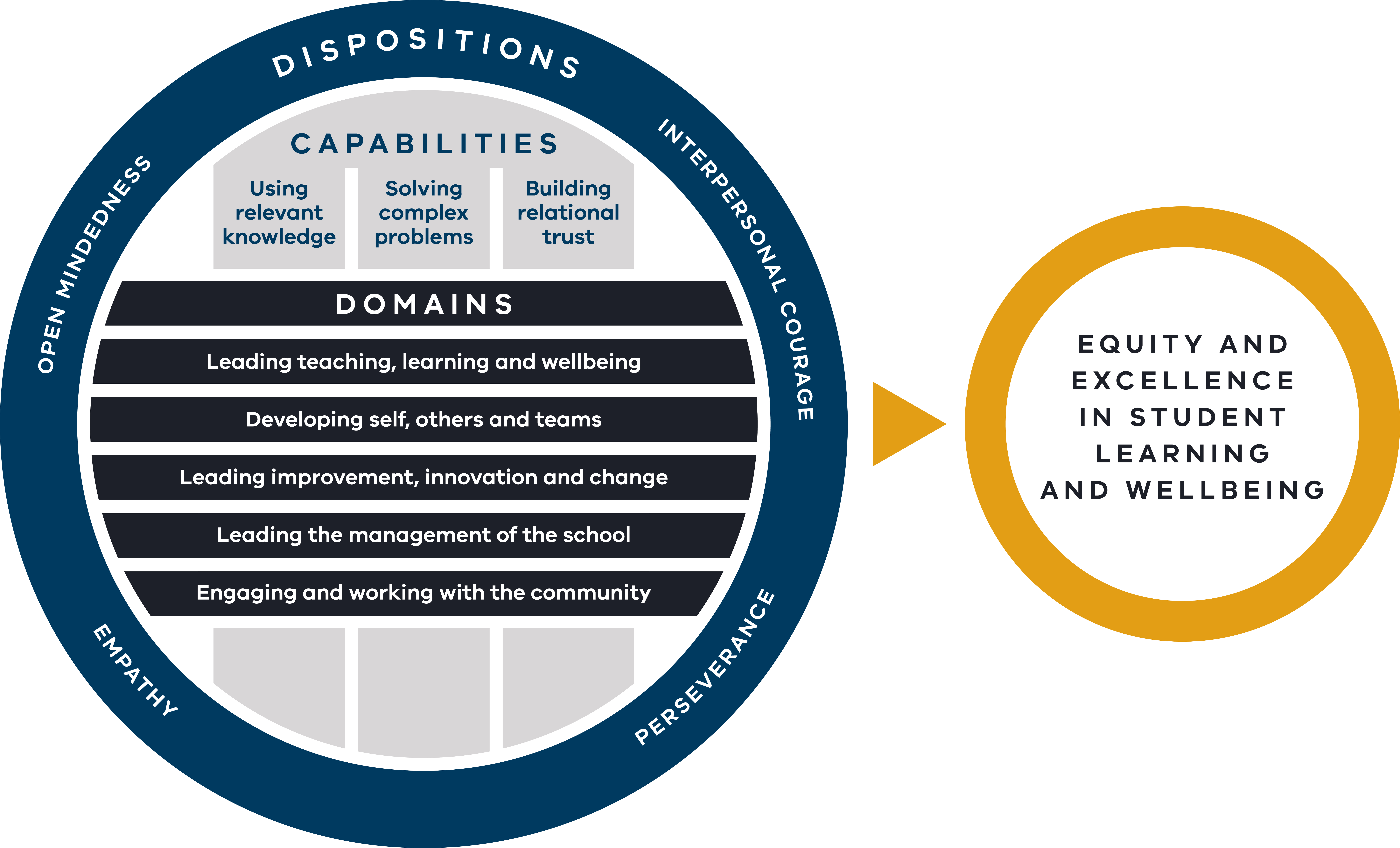 [Speaker Notes: NOTE THAT THIS SLIDE IS ANIMATED SO THAT YOU CAN INTRODUCE THE COMPONENTS OF THE FRAMEWORK ONE AT A TIME.

Firstly, the Framework has five domains of practice included: leading teaching, learning and wellbeing, developing self, others and teams, leading improvement, innovation and change, leading the management of the school, and engaging and working with the community.​

There are three leadership capabilities are included in the ALEF. Excellence requires leaders to use relevant knowledge to solve complex problems while building trust with those involved.  - note these 3 work together.

Finally, dispositions are the motivations, thoughts and emotions that drive behaviour. The Framework treats four dispositions as critical to the excellence of educational leadership - open-mindedness, interpersonal courage, empathy and perseverance. These qualities of leadership character enable leaders to embrace vulnerability, demonstrate openness to feedback and support others to grow.​]
Rationale
Focused on enhancing and improving student learning and wellbeing outcomes      through developing a common understanding of what makes excellent    educational leadership​
Is applicable to all leadership roles, including teachers who exercise leadership    but do not hold a formal leadership position ​
Applicable and responsive to leadership in a wide variety of school and    leadership contexts.
Five domains
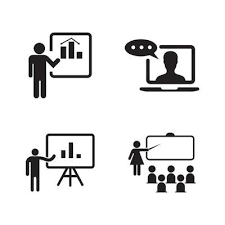 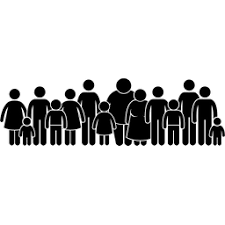 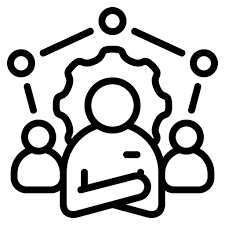 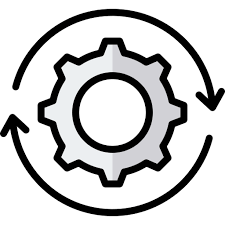 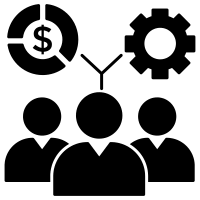 Developing self, others and teams
Leading improvement, innovation and change
Engaging and working with the school community
Leading the management of the school
Leading teaching, learning and wellbeing
[Speaker Notes: Overview only. 
Highlight:
Wellbeing – not heuristic – how problematic to have a separate wellbeing strand.

Teams - enables the framework to resonate with leaders at all levels

Innovating – too many people innovating that is not connected to problem solving! Reference David’s move from Innovation to shared good practice.

Ask:
Are there any of these that you want me to elaborate on? Misconception alerts. Challenges.]
Leading teaching, learning and wellbeing​
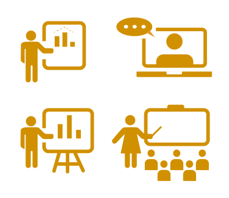 Knowing that improved student learning and wellbeing outcome   are reliant on excellent teaching​.
Excellence can only be achieved when teachers and leaders      work collaboratively across all three areas of teaching, learning    and wellbeing​.
[Speaker Notes: In this domain, excellent leaders focus on what is planned, taught and assessed and its impact on the learning and wellbeing. of students.​
​
They ensure a systematic approach to the collection, interpretation and use of valid data to identify areas of good practice and areas for improvement. ​
​
Excellent leaders understand that improved student learning and wellbeing outcomes are reliant on excellent teaching; and that a focus on one area in isolation can support improvement, but excellence can only be achieved when teachers and leaders work collaboratively across all three areas of teaching, learning and wellbeing. ​
​
When schools meet students’ psychological needs for:​
Personal competence​
Autonomy​
Relatedness  ​
Then, three types of engagement are increased:​
Behavioural ​
Emotional ​
Cognitive ​
Leading to better student outcomes in:​
Student learning and wellbeing at school ​
​]
Developing self, others and teams​
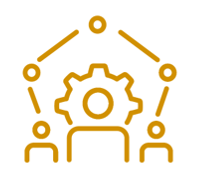 Deepening leadership practices as well as developing others’    leadership potential.
Developing teams enables others to develop leadership skills         whilst also developing collaborative capacity that enables      distributed leadership. ​
[Speaker Notes: When leaders become aware that teaching practice is not leading to desired student learning and wellbeing outcomes, leaders can support improvement in these areas through deepening their own leadership practices as well as that of others and through effective leadership of teams. ​
​
A systematic approach to leading improvement requires strong alignment between the development of individuals and teams and school improvement goals. ​]
Leading improvement, innovation and change​
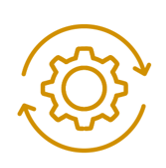 Focuses on the more formal team or school-wide improvement     processes, such as strategic and annual planning. ​
Leading in this domain focuses leadership actions on realising   the vision and strategic plan of the school.
[Speaker Notes: The domain of ‘Leading improvement, innovation, and change’ describes more formal team or school-wide improvement processes, such as strategic and annual planning. ​
​
Leading in this domain focuses leadership actions on realising the vision and strategic plan of the school. Excellent leaders at all levels collaborate with others to implement clear, evidence-based improvement plans and policies. ​
​
Leading improvement and innovation involves knowing and understanding context and climate so that a leader can identify the need for innovation and change that is consistent with the school’s strategic direction. ​
​
Excellent leaders of change communicate the need for change, develop processes and common language around change and continuously consider the impact of change on others. ​]
Leading the management of the school
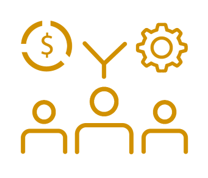 Create a physical and social environment that enables teachers        to teach well and students to learn, thrive and succeed.
Leading in this domain requires strategically managing resources    of time, money, materials and personnel to ensure alignment    between school and team goals.​
[Speaker Notes: This domain of excellent leadership practice encompasses what leaders must do to create a physical and social environment that enables teachers to teach well and students to learn, thrive and succeed. 

Managing resources of time, money, materials and personnel are key practices that sit within this domain. Excellence in this domain requires a strategic approach to resource management so there is, for example, a clear alignment between school and team goals and how the time of students, teachers and leaders is allocated. 

Improvement cannot happen unless the hundreds of routines required to manage a school effectively run smoothly. 

Routines that are fit for purpose and consistently implemented free up the time and effort required to solve problems of learning and teaching. 

Consistent implementation of management routines requires leadership that builds a culture of high standards, reciprocal accountability and collaborative effort.]
Engaging and working with the community
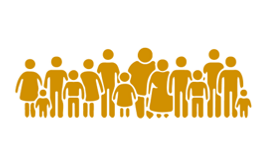 Embracing community through accessing and leveraging the    cultural and educational resources of families, thus enabling     teachers, parents and caregivers to work together in the best    interest of the child. ​
[Speaker Notes: This domain involves excellent leaders embracing community through accessing and leveraging the cultural and educational resources of families, thus enabling teachers, parents and caregivers to work together in the best interest of the child. 

Relationships built on trust are established so the school can learn from and with families, through culturally appropriate and inclusive feedback processes, about their expectations of, and attitudes towards, the school. 

These expectations are reflected in the school mission and goals, and in locally and culturally appropriate curricula and resources that support every students learning and wellbeing. 

Effective partnerships with diverse families and community agencies contribute to an inclusive school culture in which every child’s learning and wellbeing are high priorities and in which every child feels they belong.]
Three capabilities
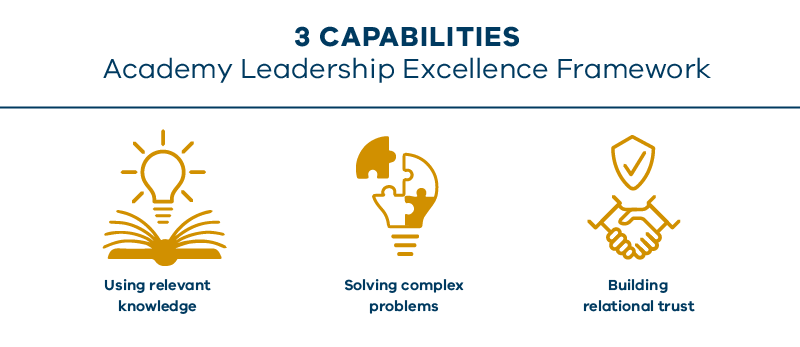 [Speaker Notes: Introduction and Overview​
The Academy Leadership Excellence Framework identifies 3 key capabilities for excellence. ​
A capability is a combination of knowledge and skills that enable a leader to take action and make decisions relevant to their role.​
Educational leaders demonstrate excellence in their leadership of improvement when they:​
use relevant educational and non-educational knowledge to ​
solve complex problems of teaching and learning, while​
building relational trust with those involved.​]
Using relevant knowledge
Knowledge relevant to the domains.
Sufficient detailed knowledge of the science of learning    and teaching.
Knowledge and the status of the profession.
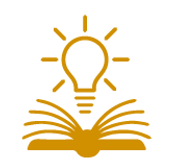 [Speaker Notes: Using relevant knowledge
Using relevant knowledge, requires educational leaders to be knowledgeable and to use that knowledge to analyse and resolve problems that prevent attainment of improvement goals. The background knowledge required is that which is directly relevant to the five domains of leadership practice. For example, competent practice of the domain ‘Leading teaching, learning and wellbeing’ requires leaders to have up to date evidence-based knowledge of how students learn and of how teachers develop and promote that learning in diverse classroom contexts. 
While this capability gives priority to enriching excellent leaders’ domain-specific educational knowledge, it also recognises that, in addition to the science of learning and teaching, leaders need knowledge of relevant aspects of leadership and management, and how to use that knowledge in ways that serve educational purposes.
The goal is not that an excellent leader knows everything, but that they know enough to be credible and to know what they do not know, and how to access the resources they need to lead effectively. Deep educational knowledge enables excellent leaders to quickly generate hypotheses about what is occurring, why, and what to do next.]
Solving complex problems
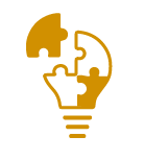 Not business as usual.
Not dealing with crises and surprises.

Priority problems with multiple interacting elements
[Speaker Notes: Complex problems have multiple interacting elements 

Critical importance of causal inquiry to interrupt the quick fix

Learn a systematic process that is transferable across multiple problems]
Collaborative Complex Problem Solving (CCPS)​
Stage
Outcome of stage
The leader gains agreement that a specific practice or student outcome is problematic
1
Problem identification
The leader surfaces, tests and gains agreement on the likely school-based causes of the problem
2
Problem causes
The leader gains agreement on the requirements for an effective solution
3
Solution requirements
The leader gains agreement on solution strategies that, as far as possible, meet the set of solution requirements
4
Solution strategies
The leader gains agreement on how to monitor the implementation and impact of the solution strategies
5
Problem outcomes
[Speaker Notes: Stage 1: Problem identificationThe first step in complex, collaborative problem solving is to test whether there is sufficient agreement that outcomes for particular students are less than satisfactory. A problem can be simply defined as a gap between the current situation and a desired situation. 
Stage 2: Problem causesThe next step is to generate and test causal hypotheses through a planned inquiry process, before suggesting or selecting solution strategies. There is considerable evidence that leaders who are under pressure move straight from problem identification to problem solutions, omitting discussion of causes and of solution requirements.
Stage 3: Solution requirementsIt is important to establish a set of criteria against which to evaluate proposed solution strategies. By making these criteria explicit, effective solutions that address the causes of the problem and meet other practical criteria, like available time and money, are more likely to be crafted. If this stage is undertaken well, the complexity of the problem is addressed by making explicit the tensions and interactions between the various solution requirements. 
Stage 4: Problem solutionsAgreement is reached on the strategies that sufficiently satisfy the set of solution requirements, and are implemented through a progressively revised action plan. 
Stage 5: Problem outcomesThroughout enactment, feedback about the quality and consistency of implementation, as well as about the impact of the solution strategies on student outcomes, is sought and considered by all involved.
Mintrop, R., & Zumpe, E. (2019). Solving real-life problems of practice and education leaders’ school improvement mind-set. American Journal of Education, 125(3), 295-344; Robinson, V., Meyer, F., Le Fevre, D., & Sinnema, C. E. L. (2020). The quality of leaders' problem-solving conversations: Truth seeking or truth claiming? Leadership and Policy in Schools, 20(4), 650-671.]
Building relational trust
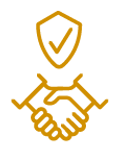 This capability is about the relational work of leadership
It is applicable to every interaction
Trust is built while doing the work together.
[Speaker Notes: Building relational trust:
In education, complex problem solving is nearly always a collaborative effort. Since it is difficult and risky work, excellent educational leaders need to be able to build a culture of trust in which the challenge of improvement is experienced as shared, well supported, and competently led. 
Strong capability in building trust encourages a culture of justifiable risk taking, robust dialogue, collective responsibility and reciprocal accountability. 
In such cultures, teachers will take risks, be less defensive about their difficulties, and be motivated to participate in well-managed collective improvement efforts. 
Without expertise in building trust, knowledge will not be shared, and levels of trust may be too low to motivate the hard work of improvement.]
A model of trust
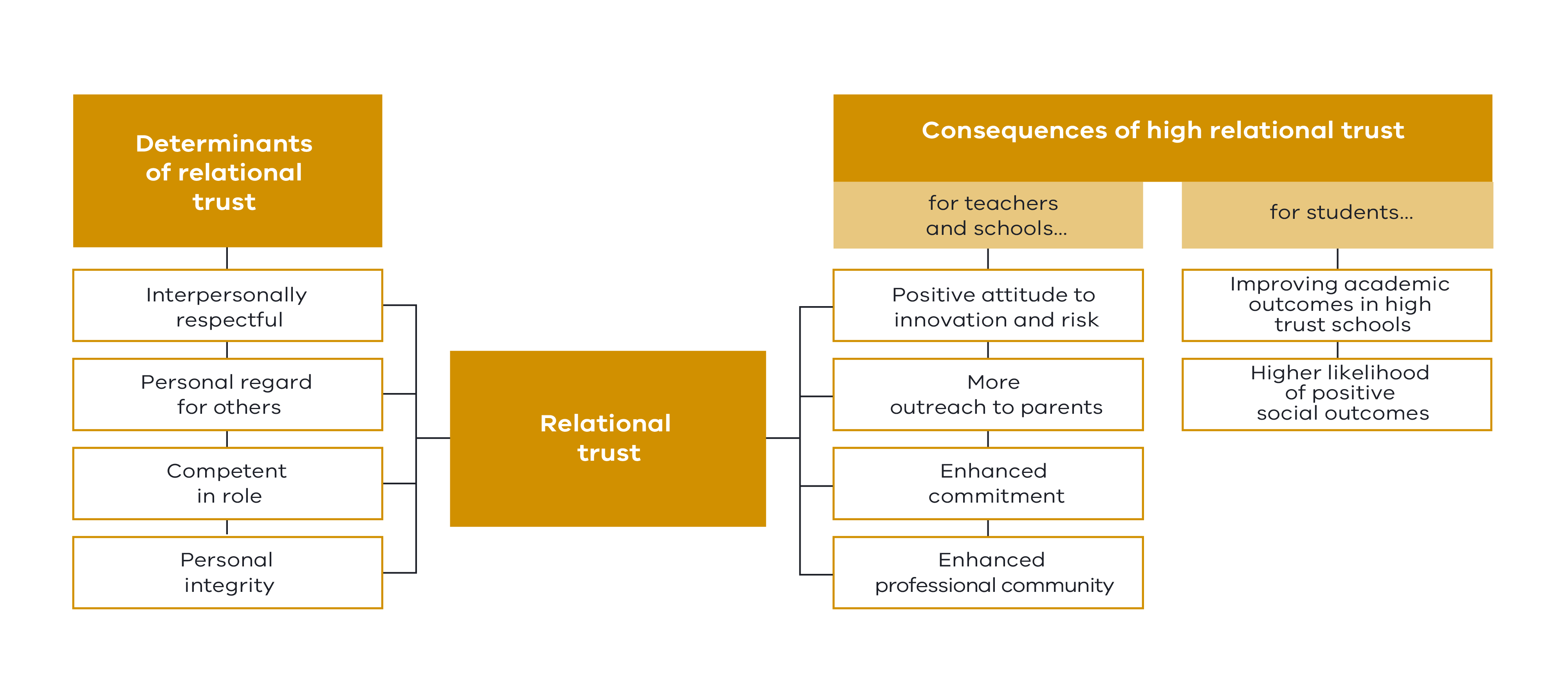 Personal regard
Respect
Determinants of trust
Treating others as people – not roles
Inquiring into the well being and aspirations of others 
Taking account of personal issues without compromising the whole
Disclosing thinking
Listening to others
Inviting doubts and disagreement
Embracing rather than avoiding conflict
Determinants of trust
Personal integrity
Competence
Timely decision making
Holding people accountable for their actions/inactions
Encouraging and learning from feedback or mistakes
Effective problem solving
Leading with ethical/moral purpose
Living espoused values - consistent modelling of high standards
Treating your word as your promise
Transparency – sharing self
Adapted from: Anthony S. Bryk and Barbara Schneider
[Speaker Notes: Trust is an essential pre condition for improvement. Schools with high trust 3x more likely to improve results. 
Trust can be most simply defined as a willingness to be vulnerable to the whole (not selected parts as is often the case)
Often what is claimed as a ‘high trust’ environment’ is accompanied by a low accountability one – trust and the ‘land of nice’. 
Determinants are the perceptions others hold of you. The four determinants are helpful because they represent things leaders can do to increase others’ trust in them. 
Trust is the result of daily interactions that demonstrate a commitment to and a fulfilment of role expectations(this reducing vulnerability).
Trust is undermined when expectations are not met

Explain the determinants and give a relevant and if possible connected example for each . Stress the more the determinants are embedded in daily interactions / actions – the deeper the level of trust will be. Stress the determinants must be exercised as a set of 4, a weakness in 1 will impact trust]
Dispositions
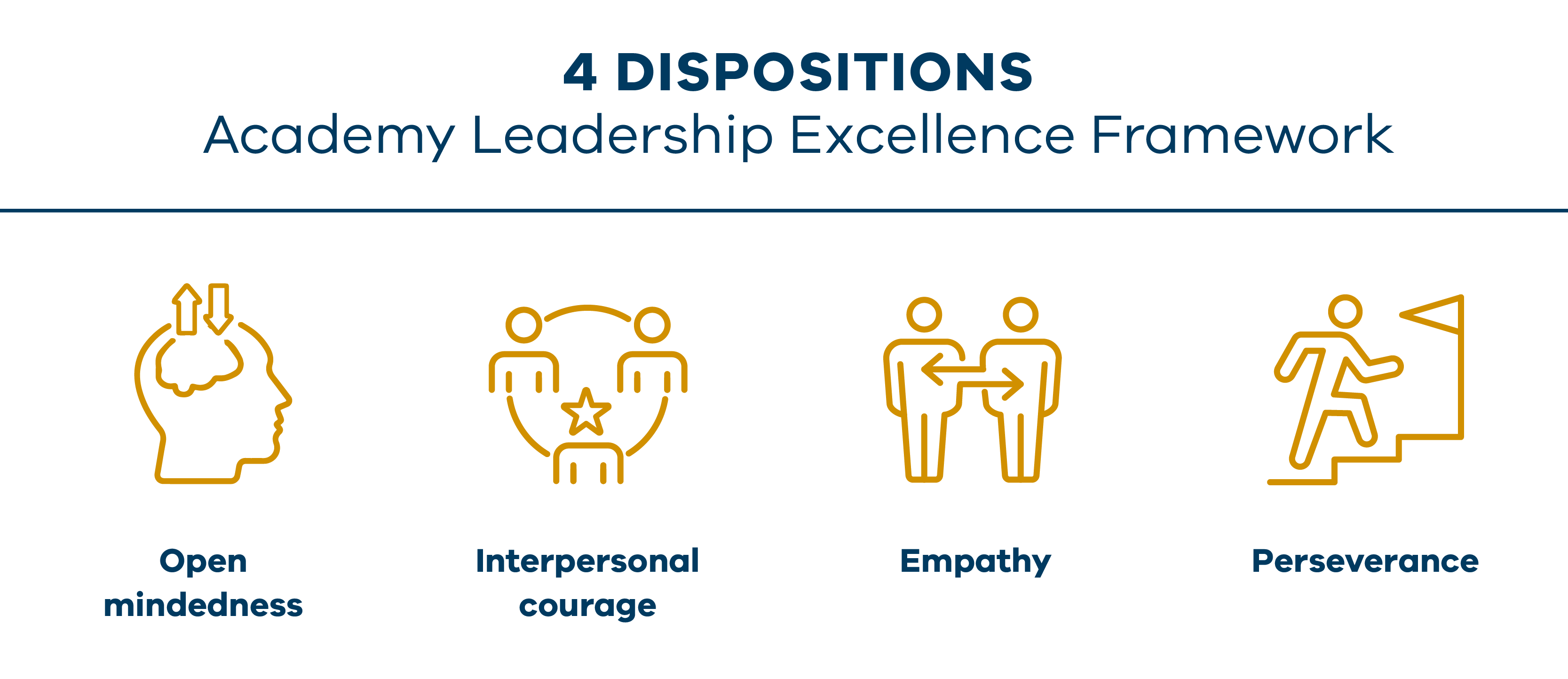 [Speaker Notes: Dive into the dispositions]
Open-mindedness
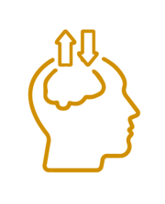 Willingness to examine and revise beliefs, listen to differing    points of view and routinely use evidence to check their beliefs​.
Open-mindedness does not require everything to be negotiable    at any given time. ​

Listen to criticism of decisions and accept the possibility that    revision may be needed in future. ​

Truth seeking not truth claiming​.
[Speaker Notes: Open-mindedness:
Excellent leaders with an open-minded disposition are willing to examine and revise their beliefs, by listening to differing points of view and routinely using evidence to check their beliefs about what is happening in their team, school and community. They treat their own beliefs as fallible, and their reasoning as potentially flawed. Their stance is one of intellectual humility – of truth-seeking rather than truth-claiming. 
This disposition is important because leaders’ decisions have considerable ethical and practical consequences for the staff and students involved.
Open-mindedness does not require everything to be negotiable at any given time. Excellent leaders are obliged to uphold regulations, policies and Codes of Conduct. 
Excellent leaders also have obligations to uphold collective decisions and to challenge those who undermine teamwork by ignoring such decisions. 
At the same time, they are open-minded in the sense that they listen to criticism of such decisions and accept the possibility that revision may be needed in future.]
Interpersonal courage
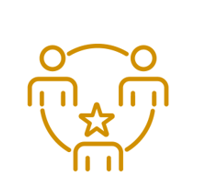 Motivated to take risks and overcome fears to achieve    educational goals​.
Committed to their students and willing to challenge school    and team norms, cultures and practices. ​
Puts student learning before adult relationships.
[Speaker Notes: Interpersonal courage:
Excellent educational leaders with a courageous disposition are motivated to take risks and overcome their fears to achieve the educational goals to which they are internally committed.
This disposition is manifest in excellent leaders’ commitment to their students and their willingness to challenge school and team norms, cultures and practices that prevent improved student learning and wellbeing.
Interpersonal courage means putting student learning  before adult relationships.
Excellent leaders have the levels of personal courage necessary to have the conversations that are required to ensure the student outcomes to which they are committed.]
Empathy
Four components to empathy:​
 taking another’s perspective​
 setting aside any pre-judgments about others’ feelings and actions
 recognising others expressed and unexpressed emotions
 communicating the emotion the leader has recognised in order to  check the accuracy of their perception.​
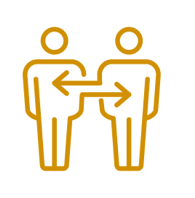 [Speaker Notes: Empathy:
Leaders with an empathic disposition have the ability to “…understand and share another person's feelings and emotions – to see things from the perspective of another and understand another's point of view”. 
Empathic leaders listen carefully and are sensitive to others expressed and unexpressed feelings. 
There are four components to empathy:
taking another’s perspective; 
setting aside any pre-judgments about others’ feelings and actions;
recognising others expressed and unexpressed emotions; 
and communicating the emotion the leader has recognised in order to check the accuracy of his or her perception.]
Perseverance
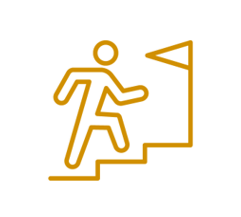 The “…voluntary continuation of a goal-directed action in spite of     obstacles, difficulties or discouragement”. ​

Setting aside any pre-judgments about others’ feelings and actions​.

Sustaining the difficult work of consistent, high-quality implementation.
[Speaker Notes: Perseverance:
Perseverance is the “…voluntary continuation of a goal-directed action in spite of obstacles, difficulties or discouragement”. 
It is motivated by a deep internal commitment to the improvement goal, rather than by, for example, bureaucratic requirements or the desire for recognition and advancement. 
Perseverance is a desirable disposition for excellent educational leaders because it may take several conscientious attempts before difficult problems can be resolved. 
Improvement attempts can fail because of a culture of repeated initiation and adoption of new approaches, rather than perseverance with the more difficult work of sustaining consistent, high-quality implementation of one or two well thought out strategies.]